@SDFlies      #BGSOrientationToday’s program:
Doing Research Responsibly — Steve, ~25min
Theme:    Starting your Professional Life with Rigor

Laboratory Notebook — Steve, ~ 20min
Kate, Chelsea & Ben, ~ 40min total
Theme:    organize, Organize, ORGANIZE!

Set up an Electronic Notebook — LabArchives Breakout session, on ZOOM: 	~50min https://labarchives.zoom.us/j/96412599295?pwd=elIzMmM3WEZmVjlmckFNZjVMNDNhQT09Meeting ID: 964 1259 9295;   Passcode: 808862
[Speaker Notes: What are your goals?  Give me some words…

Do Good science
Recognize good science
Help Others – Kelly talked about this a lot from the POV of you getting from others –remember that you guide others, too
You are creating your professional self.]
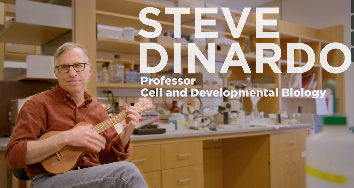 responsible conduct of research (RCR)
Biomedical Graduate Studies
Steve DiNardo

Director, Training Support and Career Development, BGS
@SDFlies      #BGSOrientation
[Speaker Notes: I will frame today’s topic around YOUR goals.]
What is YOUR PRIMARY GOAL?
pause
DO GOOD SCIENCE —

KNOW HOW TO IDENTIFY GOOD SCIENCE —

HELP OTHERS IDENTIFY AND DO GOOD SCIENCE — 


All, as you CREATE YOUR ‘PROFESSIONAL SELF’!
[Speaker Notes: What are your goals?  Give me some words…

Do Good science
Recognize good science
Help Others – Kelly talked about this a lot from the POV of you getting from others –remember that you guide others, too
You are creating your professional self.]
What is YOUR PRIMARY GOAL?
TO DO GOOD SCIENCE —
Must stand on the shoulders of others who came before
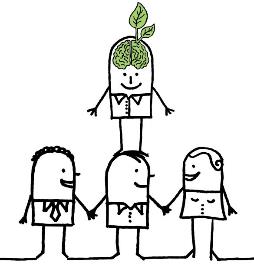 MUST IDENTIFY GOOD SCIENCE —
How to pick the right shoulders?
The science that came before was done:
Responsibly
Reproducibly
& with Rigor!
RCR training provides you with tools.
https://blog.yorksj.ac.uk/moodle/files/2014/05/LAWW.jpg
[Speaker Notes: Requires that the science that came before is done Responsibly
Reproducibly
& with Rigor.]
What is YOUR PRIMARY GOAL?
DO GOOD SCIENCE —
Standing on the shoulders of others who came before:
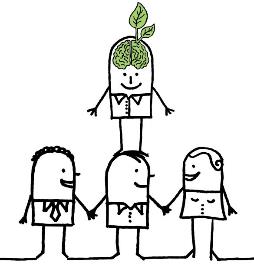 BY CREATING YOUR ‘PROFESSIONAL SELF’:
You become those shoulders to stand on!
You are here
The science you do must be done:
Responsibly
Reproducibly
& with Rigor!
[Speaker Notes: Requires that the science that came before is done Responsibly
Reproducibly
& with Rigor.]
What Essential QUALITIESSHOULD YOU strive for?
HONESTY — conveying information truthfully and honoring commitments

ACCURACY— reporting findings precisely and taking care to avoid errors

EFFICIENCY— using resources wisely and avoiding waste, and

OBJECTIVITY— letting the facts speak for themselves and avoiding improper bias.
THOSE are the 
QUALITIES  needed to:
responsibly conduct research (RCR)
THE IDEAS ARE NOT DIFFICULT TO FATHOM; 
BUT THEY NEED TO BE MADE EXPLICIT
[Speaker Notes: Those qualities allow you to conduct research responsibly.  
Responsible to whom? 
    Yourself
    Peers / Colleagues
    Profession
    Society]
areas that require‘Responsible Conduct’
Laboratory Notebooks
Acquisition and Management of Data
Collaborative Science
Conflicts of Interest and Time
Mentoring
Peer Review
Research Misconduct
Responsible Authorship and Publication
Scientists as Responsible Members   of Society
Use of Animals in Research
Use of Humans in Research
Rigor in Experiment Design
ETHICAL QUESTIONS 
CAN WILL ARISE 
IN THESE 
 SUBJECT AREAS
Training in RCR
Your training in RCR is continual.

Why?
See concepts several times; In different contexts 

= they are “sticky”!
On-line instruction in Years 1–4 (‘Knowledgelink’)

Workshops based on ‘Case Studies’ in Years 2–4

RCR-focused lab meetings in Years 3–5
[Speaker Notes: So, with regard to the nuts and bolts of training, know first that NIH requires training of us and other biomedical institutions in RCR.

We meet the requirements through … 
This is another of Kelly’ s examples of, “You will see this several times, in several contexts.  
It must be important.
Oh, I see now why (else) its important (because you are ready for it in another context)]
Case Studies
You will read ‘Case Studies’ often

These are a source for discussion

In small groups to promote comfortable discussion

Each group has a ‘facilitator’
One who guides, not lectures
(for some topics) there will be no perfect answer
You had a great intro to Case Studies yesterday ”On Mentorship’
[Speaker Notes: We use case studies *a lot*.]
HONESTY — conveying information truthfully and honoring commitments

ACCURACY— reporting findings precisely and taking care to avoid errors

EFFICIENCY— using resources wisely and avoiding waste, and

OBJECTIVITY— letting the facts speak for themselves and avoiding improper bias.
Apply those Essential QUALITIESin considering case studies
Example Case Study
Mike is a 4th-year student. His work is progressing well, however some data aren’t falling into place.  
Specifically a few control experiments he knows should work are not working.
He doesn’t want to bother his thesis advisor or thesis committee with what he thinks is a minor detail, so he has not asked for advice or help.
(continued)
[Speaker Notes: Let’s start with a case study. 
This one deals with Mike, a graduate student. We have others that deal with staff, postdocs, faculty.

A control is a validation that your basic experimental assumptions are correct.

How are we feeling about Mike at this point, with regard to the core elements we outlined? 

What should we do if we were to counsel him?
(Kelly): seek the advice of others.]
Case Study, Continued
Perhaps because he expects them to work soon, or because he does not want to ruin what’s really a pretty nice story, Mike, when asked about the controls at a lab meeting says, “…no worries, I’ve done them; they were as expected”.

	How do you rate Mike? 
(Honesty, Accuracy, Efficiency, Objectivity)


(continued)
pause
[Speaker Notes: How are we feeling now?? So let’s think about that.]
Case Study, Continued
His advisor is happy that everything is in place, and asks that the experiments be included in a poster Mike is preparing for a meeting. 
Mike does so, without the – nonexistent – controls. 
At the meeting, Mike intentionally steers discussion at his poster away from any consideration of controls.

And, now? Honesty, Accuracy, Efficiency, Objectivity

(continued)
pause
Case Study, Continued
When Mike returns to lab, he finds that his advisor has incorporated his data into a manuscript just submitted to a journal, with the controls mentioned in the text.

We’ve focused on Mike …  
What about his PI?  What is/was their role?
pause
[Speaker Notes: -Mike fesses up at this point, the advisor contacts the editorial staff to retract the article from review.

We’ve focused on the student, BUT .. .

Does the advisor come out of this case study unscathed?

Breakdown. Obviously with serious consequences.]
Which area(s) does this case study highlight?
Acquisition and Management of Data
Collaborative Science
Conflicts of Interest and Time
Mentoring
Peer Review
Research Misconduct
Responsible Authorship and Publication
Scientists as Responsible Members   of Society
Use of Animals in Research
Use of Humans in Research
[Speaker Notes: research misconduct

In presenting it, but also in skewing conversations that occurred.]
Research Misconduct
A definition:
Fabrication, falsification, plagiarism, or other serious deviation from accepted practices in…” 
Proposing
Performing
Reviewing
Reporting
                …research or research results.
[Speaker Notes: It’s all about misrepresentation in any setting]
The goal of your RCR training:
Acquisition and Management of Data
Collaborative Science
Conflicts of Interest and Time
Mentoring
Peer Review
Research Misconduct
Responsible Authorship and Publication
Scientists as Responsible Members   of Society
Use of Animals in Research
Use of Humans in Research
Provide you with
tools to 
anticipate matters
arising in these areas
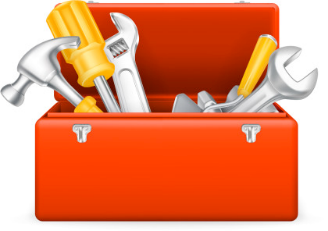 [Speaker Notes: Research misconduct aside, there’s not a week that goes by that I don’t think about each of these in some fashion or another.]
RCR will be continual during your time here
On-line instruction in Years 1–4 (‘Knowledgelink’)

Workshops based on Case studies in Years 2–4
Year 2: Research misconduct and data management
Year 3: Mentor/mentee relationships, collaborative    science, animal and human subjects
Year 4: Conflict of interest, responsible authorship/    publication, peer review

RCR-focused lab meetings in Years 3–5
BGS has a phenomenal Resource for you
[Speaker Notes: Manning’s wonderful stuff!]
BGS RCR/SRR Website
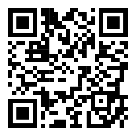 BGS RCR/SRR Websitehttp://bit.ly/BGS_RCR_UPENN
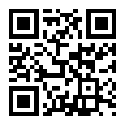 NIH RCR Resources		http://bit.ly/NIH_RCR
To Sum up: these ARE your QUALITIES
HONESTY — conveying information truthfully and honoring commitments,

ACCURACY— reporting findings precisely and taking care to avoid errors,

EFFICIENCY— using resources wisely and avoiding waste, and

OBJECTIVITY— letting the facts speak for themselves and avoiding improper bias.
[Speaker Notes: You are in control of your work.  Apply the above to your work.  Must consider all areas of your ‘reach’. Must actively think about these.]
What is YOUR PRIMARY GOAL?
CREATING YOUR ‘PROFESSIONAL SELF’:
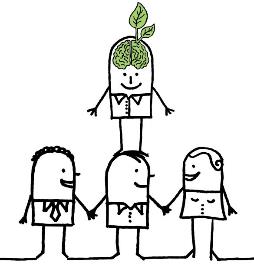 Be the right shoulders to stand on!
Be here
By carrying out your science:
	Responsibly
	Reproducibly
		& with Rigor!
[Speaker Notes: Requires that the science that came before is done Responsibly
Reproducibly
& with Rigor.]
Training in Scientific Rigor and Reproducibility (SRR)
SRR is related to the ethical conduct of research (RCR).

Rigorous Experimental Design; Authenticate Reagents;
		Transparency in your Protocols.


Your training in SRR will:
Be continuous
Use complementary mechanisms (different ‘Contexts’):
BGS Courses (Year 1 & beyond): integrated within courses
Workshop (Year 2): ‘Resource & Reagent Authentication’
Candidacy exam (Year 2); expected throughout your proposal 
Experimental design-focused lab meetings (Years 3- 5)
**Thursday, 8/27 Kurt Engleka: Ready, Set, Experiment!
[Speaker Notes: Very closely related to RCR training is training in what’s referred to as Rigorous Experimental Design and Transparency to Enhance Reproducibility]
@SDFlies      #BGSOrientationToday’s program:
Doing Research Responsibly — Steve, ~25min
Theme:    Starting your Professional Life with Rigor

Laboratory Notebook — Steve, ~ 20min
Kate, Chelsea & Ben, ~ 40min total
Theme:    organize, Organize, ORGANIZE!

Set up an Electronic Notebook — LabArchives Breakout session, on ZOOM: 	~50min https://labarchives.zoom.us/j/96412599295?pwd=elIzMmM3WEZmVjlmckFNZjVMNDNhQT09Meeting ID: 964 1259 9295;   Passcode: 808862